THE CLYDE AUDITORIUM
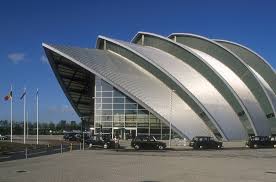 Also known as The Armadillo

A presentation by: Joseph Murphy
Built in the year 2000 by Sir Norman Foster it is said to look like 
Sydney Opera House
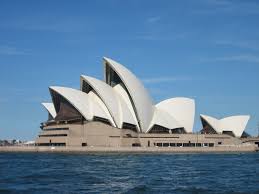 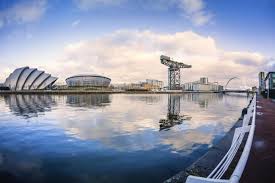 It stands on the North Bank of the River Clyde
It is one of the principal concert venues in the country with a capacity of 3000
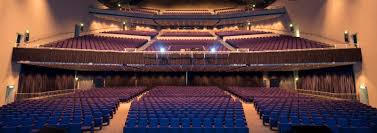 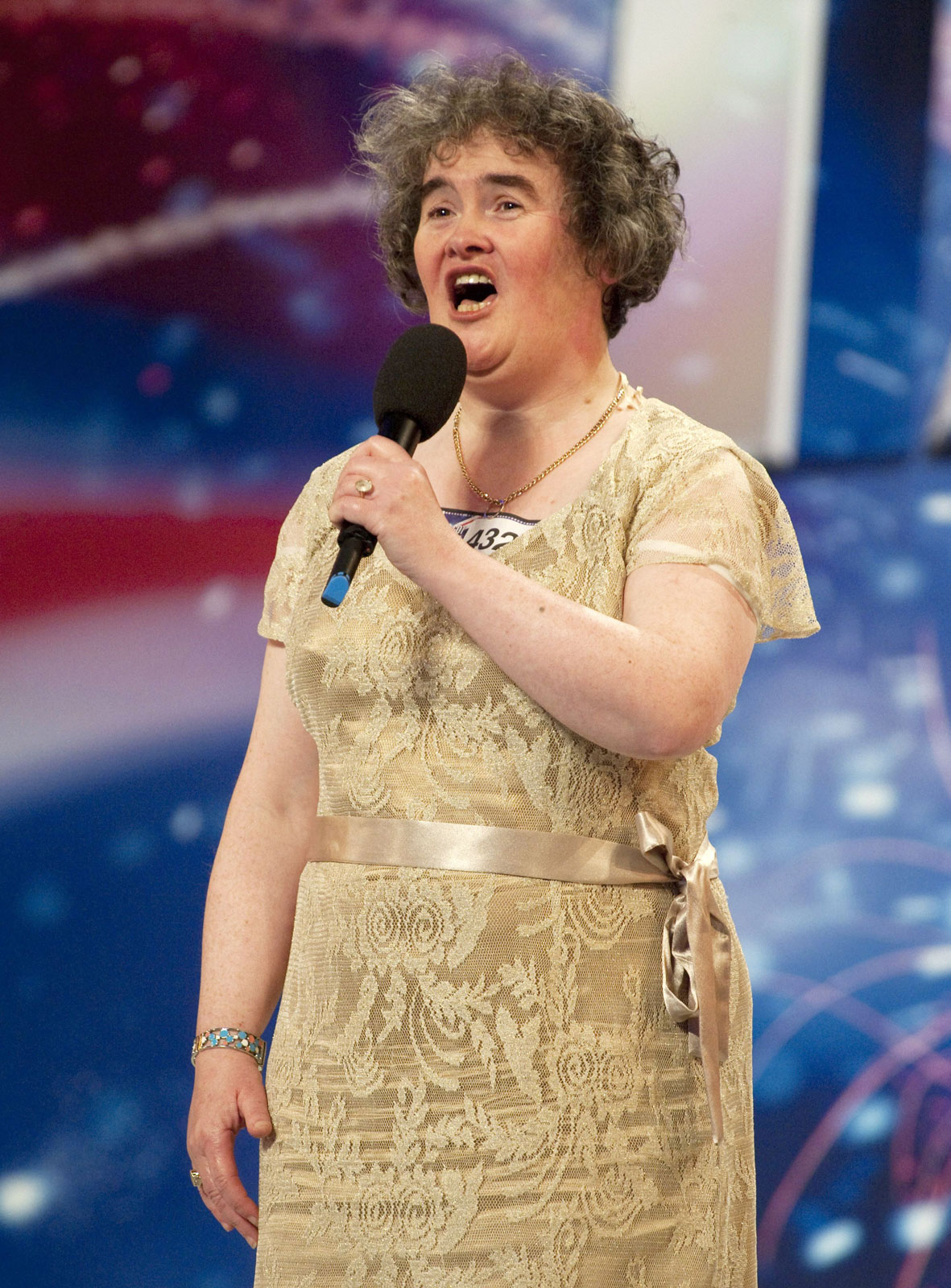 Britains Got Talent (BGT) have held auditions there and Susan Boyle was discovered at 1 of these auditions.
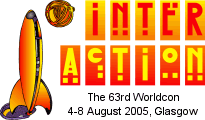 the 63rd World Science Fiction Convention was held here
The building served as the venue for the weightlifting competitions of the 2014 Commonwealth Games held in Glasgow.
In the season of Christmas, the Armadillo is used for Pantomimes
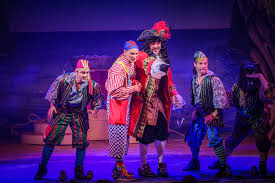 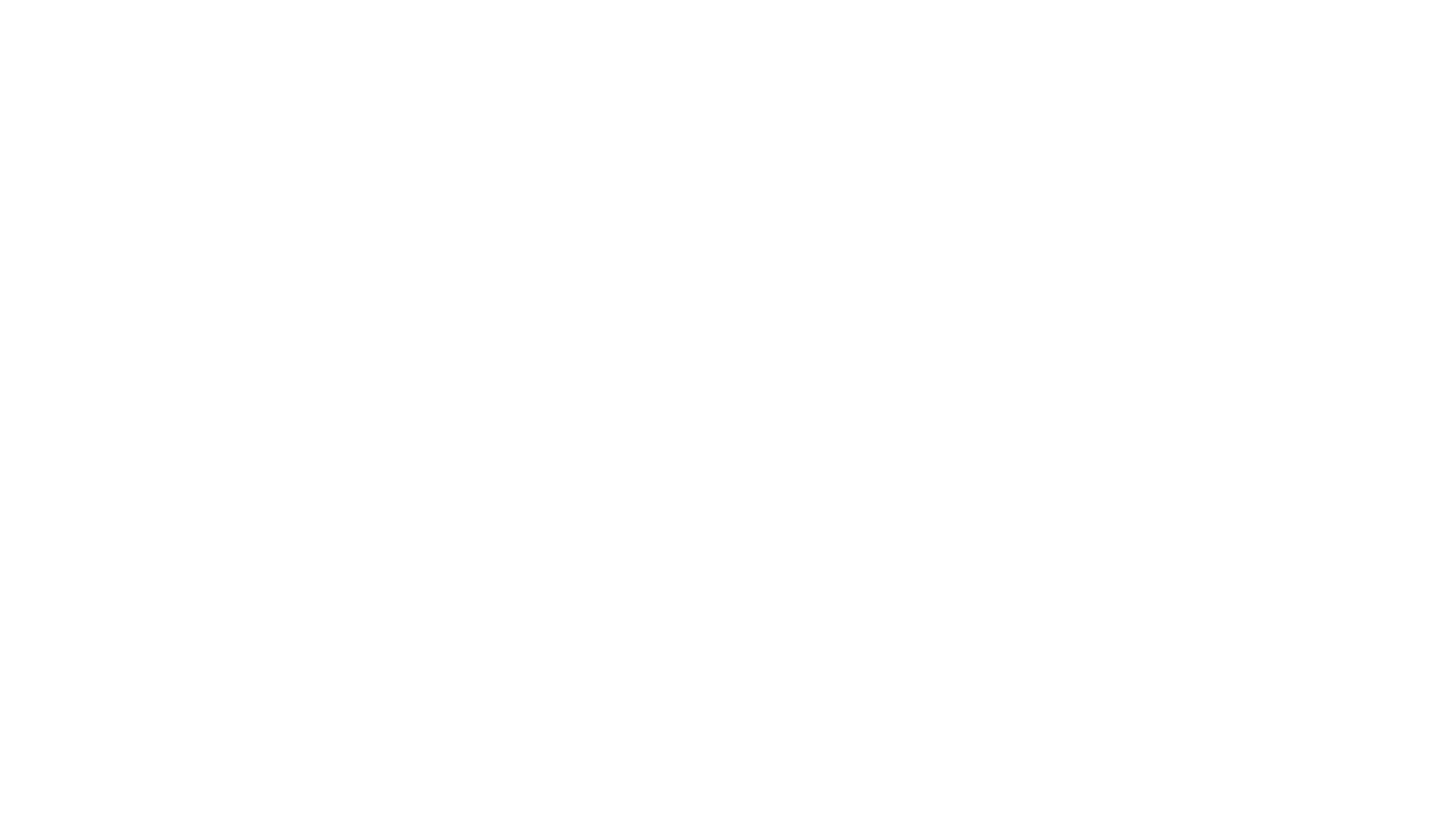 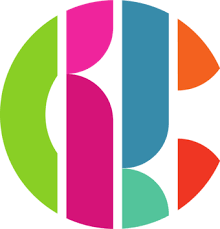 CBBC have held shows here and I went to see a cbeebies show when I was 2
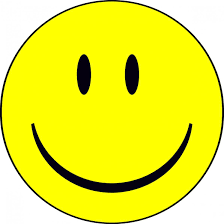 The end!
:D